Development of Model Lesson PlansBS Education-VTeaching Mathematics (EDU-511)
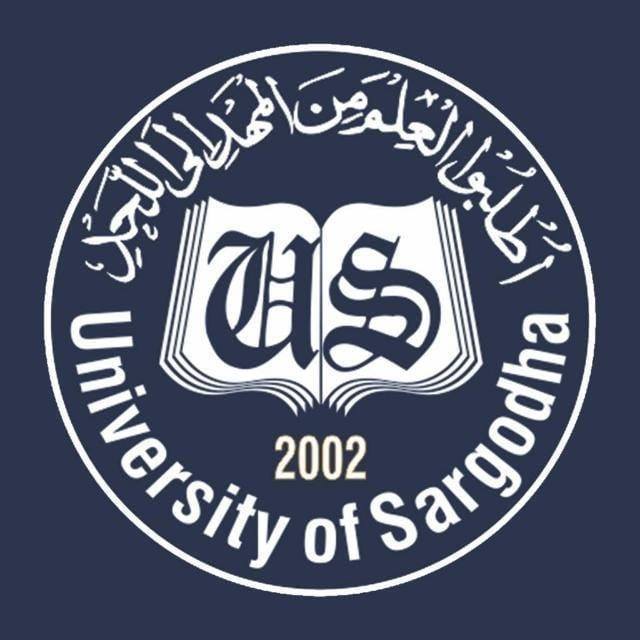 Department of EducationUniversity of Sargodha
Development of model lesson plans
Ayesha Ashraf (BEUF18M027)
Teaching of Mathematics (EDU-511)
BS Education (Semester 5)

Department of Education
University of Sargodha, 40100 Sargodha, Pakistan
October 2020
What is a lesson plan?
A lesson plan is a guide which helps execute a mission that is to be accomplished in the classrooms with the child.
A lesson plan can also be defined as a creative process which provides a frame work for purposeful learning.
What is model lesson plan?
The model based lesson plan is an instructional model based on the constructivist approach to learning, which says that learners build or construct new ideas on the top of their old ideas. 
Student should become mentally engaged in the concept, process or skill to be learned.
Parts of lesson plan
Objectives
Subject matter( topic, reference, materials)
Procedure( motivation, activity , routines, lesson proper)
Consolidation
Evaluation
Assignment
Models
5-E model lesson plan
The 5E are an instructional model encompassing the phases Engage, Explore, Explain, Elaborate, and Evaluate. 
When planning a lesson each of these areas should be completed.
Often times these lessons may take a few days to complete.
Herbartian lesson plan model
Herbart’s pedagogical method was divided into discrete steps: 
Preparation 
Presentation
Association
Generalization
application
Madeline Hunter lesson plan model
In 1976, Madeline Hunter wrote a book in which she detailed specific criteria teachers should plan for when developing lessons. 

Madeline Hunter lesson plan model consist of seven steps.
7E’s lesson plan model
The 7E’s stand for the following:
Elicit
Engage
Explore
Explain
Extend
Evaluate
7E’s model lesson plan has been adapted from 5E’s model lesson plan.
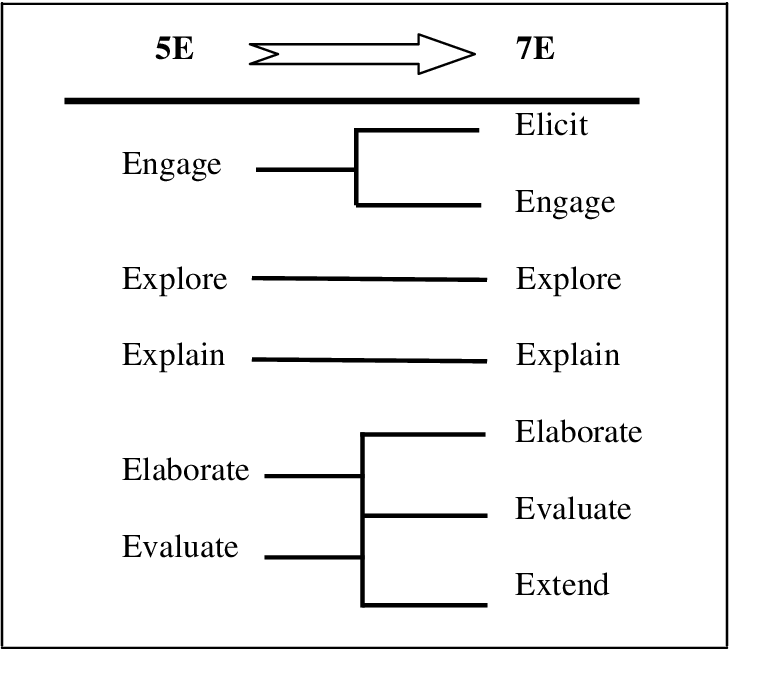 MCQ’S
What information does the objectives in lesson plan contain?
The topic of lesson plan
Material used in lesson plan
The skills and knowledge children will learn.
Which of following is center of lesson plan?
Student
Teacher
None
MCQ’S
3. Which of the following is not phase of 5E’s lesson plan model?
Elicit
Explore
Explain
4. Madeline hunter model lesson plan consist of……steps.
Four
Two
seven
MCQ’s
5. Herbartian pedagogical method was divided into …….discrete steps. 
Five
Four
Seven
 key of mcq’s 
1.C
2. a
3.A
4.C
5. a
references
http://images.app.goo.gl/FNV7Qxj4nRqc8Zug7 
http://www.slideshare.net/mobile/rinumol2017/model-of-lesson-plan 
http://www.slideshare.net/mobile/DammarSaud/model-lesson-plan-72644754